Radiation Therapy for Brain Metastases:An ASTRO Clinical Practice GuidelineDeveloped in collaboration with the American Association of Neurological Surgeons/Congress of Neurological Surgeons, American Society for Clinical Oncology, and Society for Neuro-OncologyEndorsed by the American Society for Clinical Oncology, Society for Neuro-Oncology, Canadian Association of Radiation Oncology, European Society for Radiotherapy and Oncology, and Royal Australian and New Zealand College of Radiologists
Citation
This slide set is adapted from the Radiation Therapy for Brain Metastases Guideline to be published in the July/August 2022 issue of 
Practical Radiation Oncology (PRO)
Web posted link:
https://www.practicalradonc.org/

The full-text guideline is also available on the ASTRO Web site: www.astro.org
Guideline Task Force
Chairs
Paul Brown, MD
Vinai Gondi, MD
Members	
Glenn Bauman, MD
Lisa Bradfield
Stuart Burri, MD
Alvin Cabrera, MD
Danielle Cunningham, MD
Bree Eaton, MD
Jona Hattangadi‐Gluth, MD
Michelle M. Kim, MD
Rupesh Kotecha, MD

Lianne Kraemer
Jing Li, MD, PhD
Seema Nagpal, MD
Chad Rusthoven, MD
John Suh, MD
Wolfgang Tomé, PhD
Tony Wang, MD
Alexandra Zimmer, MD
Mateo Ziu, MD
Task Force Composition
Radiation oncologist
Drawn from academic, private, and community practices
Includes a RO resident and a member of the Guidelines Subcommittee
Related specialties*
Medical oncologist
Neurosurgical oncologist
Medical physicist
Patient representative

*Representatives nominated by specialty societies.
Introduction to Guideline
Brain mets develop in 20%-40% of cancer patients 
Significant impact on cognitive function, neurologic symptoms, and survival
Evolving treatment approach
Stereotactic radiosurgery (SRS) 
Hippocampal avoidance whole brain radiation therapy (HA-WBRT) 
Utilization systemic therapies
Selective use of WBRT
Guideline Scope
To provide recommendations on the radiotherapeutic management of intact (i.e., unresected) and resected brain metastases from non-hematologic solid tumors.

Guidance is provided on the reasonable use of modern RT strategies, including single-fraction and fractionated (i.e., hypofractionated SRS) SRS and HA-WBRT, and discusses clinical considerations in selecting the optimal RT strategy or in deferring RT in favor of best supportive care or close neuro-oncologic surveillance
AHRQ Systematic Review
Guideline based on Agency for Healthcare Research and Quality (AHRQ) systematic review, commissioned and funded by the Patient-Centered Outcomes Research Institute (PCORI), included studies from 1990 through July 2020. See the published manuscript for details: https://www.practicalradonc.org/article/S1879-8500(21)00109-0/fulltext 
Population: Adults with brain metastases
Intervention: WBRT and SRS alone or in combination, as initial or postoperative treatment, with or without systemic therapy 
Comparator: Studies comparing eligible interventions (SRS, WBRT, HA-WBRT)
Outcomes: Intracranial control, PFS, OS, neurocognitive function and patient-reported outcomes
9265 citations screened  1520 full-text articles assessed  97 studies included (reported in 190 publications)
In addition, the Task force evaluated study outcomes (eg, neurocognitive function, QoL) that were part of the systematic review but were excluded by AHRQ’s methodology.
Rating Strength of Recommendation
Rating Quality of Evidence
[Speaker Notes: †A lower quality of evidence, including expert opinion, does not imply that the recommendation is conditional. Many important clinical questions addressed in guidelines do not lend themselves to clinical trials but there still may be consensus that the benefits of a treatment or test clearly outweigh its risks and burden.
Note: ASTRO’s methodology allows for use of implementation remarks meant to convey clinically practical information that may enhance the interpretation and application of the recommendation. While each recommendation is graded according to recommendation strength and QoE, these grades should not be assumed to extend to the implementation remarks.]
Consensus Methodology
Modified Delphi approach
Task force members rated their level of agreement for each recommendation via consensus survey
5-point Likert scale from “strongly disagree” to “strongly agree”
Consensus defined using pre-specified threshold of ≥75% (≥90% for expert opinion recommendations) agreement
Recommendations for which consensus is not achieved are removed or are revised and then re-surveyed.
Recommendations achieving consensus edited with substantive changes after the first round are also re-surveyed.
KQ 1: What are the indications for SRS alone for patients with intact brain metastases?
KQ 1: What are the indications for SRS alone for patients with intact brain metastases?
KQ 1: What are the indications for SRS alone for patients with intact brain metastases? (con’t)
KQ 1: What are the indications for SRS alone for patients with intact brain metastases? (con’t)
KQ 1: What are the indications for SRS alone for patients with intact brain metastases? (con’t)
KQ 2: What are the indications for observation, preoperative SRS, or postoperative SRS or WBRT in patients with resected brain metastases?
KQ 2: What are the indications for observation, preoperative SRS, or postoperative SRS or WBRT in patients with resected brain metastases?
KQ 3: What are the indications for WBRT in patients with intact brain metastases?
KQ 3: What are the indications for WBRT in patients with intact brain metastases?
KQ 3: What are the indications for WBRT in patients with intact brain metastases? (con’t)
KQ 4: What are the risks of symptomatic radionecrosis with WBRT and/or SRS for patients with brain metastases?
KQ 4: What are the risks of symptomatic radionecrosis with WBRT and/or SRS for patients with brain metastases?
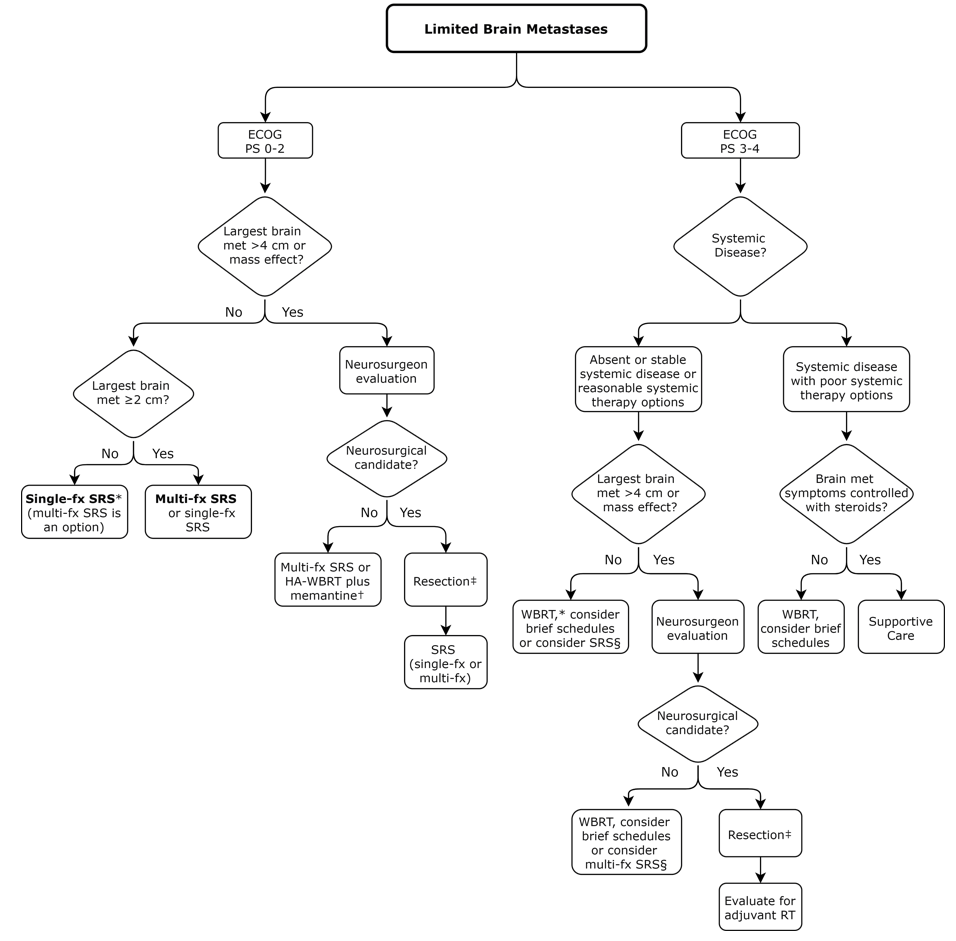 Figure 1: Limited Brain Metastases*For patients with asymptomatic brain metastases eligible for CNS-active systemic therapy, multidisciplinary and patient-centered decision making is conditionally recommended to determine whether local therapy may be safely deferred.†Hippocampal avoidance is not recommended if brain metastases are in close proximity to hippocampi or if LMD. In certain situations, SIB or sequential SRS combined with HA-WBRT plus memantine may be considered.‡Preoperative SRS is conditionally recommended as an alternative to postoperative SRS.§While outside the scope of the guideline's evidence review, SRS is a reasonable option based on the expert opinion of the task force.
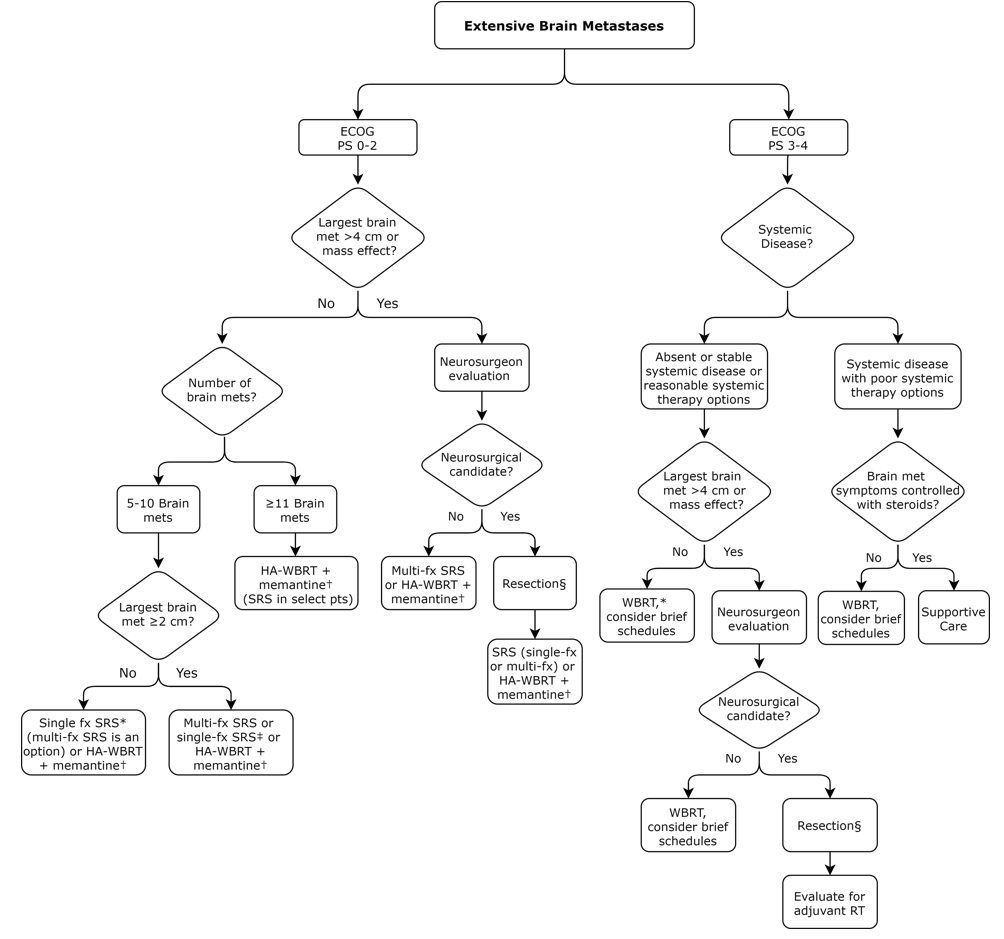 Figure 2: Extensive Brain Metastases*For patients with asymptomatic brain metastases eligible for CNS-active systemic therapy, multidisciplinary and patient-centered decision making is conditionally recommended to determine whether local therapy may be safely deferred.†Hippocampal avoidance is not recommended if brain metastases are in close proximity to hippocampi or if LMD. In certain situations, SIB or sequential SRS combined with HA-WBRT plus memantine may be considered.‡For single-fraction brain plus target V12Gy >10 cm3, multifraction SRS is conditionally recommended.§Preoperative SRS is conditionally recommended as an alternative to postoperative SRS.
Key Take Away Messages
Patient-centered multidisciplinary evaluation and discussion prior to initiation of treatment are essential for optimal management
SRS for patients with limited brain mets and ECOG PS 0-2
Multidisciplinary discussion with neurosurgery to consider surgical resection for all tumors causing mass effect and tumors greater than 4 cm
For patients with symptomatic brain metastases upfront local therapy is recommended
For patients with asymptomatic brain metastases eligible for CNS-active systemic therapy, multidisciplinary and patient-centered decision-making to determine whether local therapy may be safely deferred
Key Take Away Messages
For patients with resected brain metastases, SRS is recommended to improve local control
For patients with favorable prognosis and brain metastases receiving WBRT, hippocampal avoidance and memantine is recommended 
For patients with poor prognosis, early introduction of palliative care for symptom management and caregiver support are recommended 
If brain metastases are asymptomatic or symptoms controlled with steroids, omission of WBRT should be considered